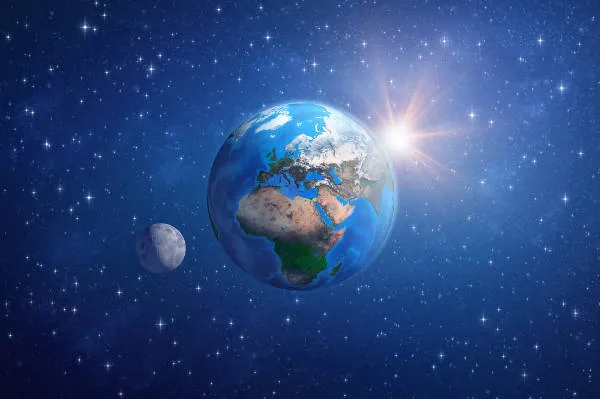 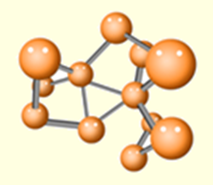 Capítulo 11 – Análise de Redes
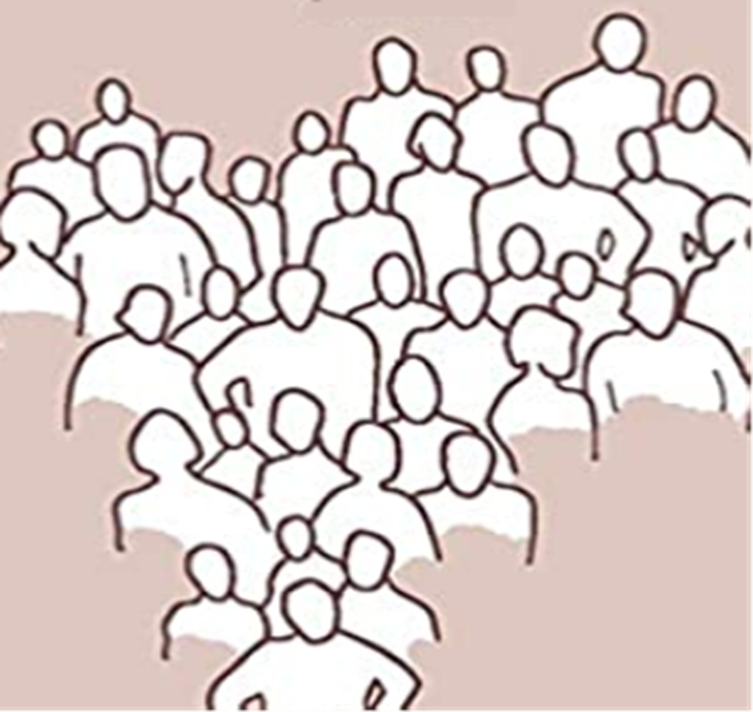 Prof. Dr. Marcos Luiz Mucheroni
Prof. Marcos Luiz Mucheroni
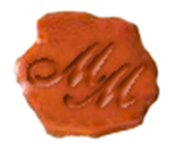 Exemplo:
Um exemplo de desenvolvimento na pós-graduação PPGCI-ECA:
O que queremos ver, importante no caso de uma empresa, ver sua “missão” e dali podemos tirar as “perguntas” importantes:
“instrumentos de vida e reflexão nas esferas pessoal familiar e social, com temas instigantes e de atualidade, como política, economia, teologia e espiritualidade, arte, meio ambiente, saúde, educação, cultura, comunicação etc. São obras que propiciam conhecimento, diálogo e encontro de pessoas (de todas as idades, condições sociais, confissões religiosas) entre si e com o que têm de mais verdadeiro, de bom e de belo” (Editora CIDADE NOVA, ‘missão’)
Duas dificuldades encontradas
Interessava para a empresa as relações que não eram bi-direcionais (falta de simetria), então identificar grau de “confiança” na rede.
Interessava identificar quais pessoas tinha mais acesso a outras, alto grau de “prestígio”.
Estabelecer possíveis “desconexões”, buracos estruturais, foi adicionada uma medida chamada de Conjunto lambda (λ).
Terminologia
Rede Completa: os nós da rede que são Atores e Alteres

Conjunto lambda (λ): Estabelece o ranking das relações da rede avaliando quanto dos fluxos entre atores na rede passa por cada uma dessas relações.

Relações de disrupção: ligação, direcionada, entre um ator e outro ator ou alter. O sentido do arco é dado pela relação,  
Disrupção ou desconexão na rede. É uma abordagem a relações chave. É outra forma de identificar subgrupos coesos.  São as possibilidades de “buracos estruturais” na rede.

Fluxos saintes significam a influência do ator e uma das formas de medidas é o o OutDegree (OD). 

Fluxos entrantes, significa o prestigio, ou o número de relações uma das formas de medidas é o InDegree (ID).  

Clique: Subconjunto da rede em que os seus atores têm entre eles todas as relações possíveis. Os cliques, ou pequenos grupos, são uma forma tipicamente eficaz de difusão da informação e do conhecimento nas redes. É uma abordagem a atores chave. Uma forma de medir estas relações são os conjuntos-λ s que estabelece o ranking das relações da rede.


Pontes, que são as relações que, se retiradas, podem provocar importantes disrupções ou desconexão na rede. É uma abordagem a relações chave.   Prevenir BURACOS ESTRUTURAIS.
Questionário (no exemplo da editora)
Q1, Q2, Q3, Q4, Q5, Q6 e Q7), num máximo de 10 pessoas por tipo de relação:

Q1. “as pessoas com quem você mais interage no dia-a-dia de trabalho”, 
Q2. “as pessoas de quem procura/recebe informação no seu dia-a-dia de trabalho”, 
Q3. “as pessoas de quem procura/recebe informações essenciais ao seu trabalho” 
Q4. “as pessoas a quem recorre para obter conselhos antes de tomar decisões importantes no seu trabalho”. 
Q5. “as pessoas, os sistemas de informação, bases de dados e os documentos dos quais procura/recebe informação no seu dia-a-dia”, 
Q6. “as pessoas, os sistemas de informação, bases de dados e os documentos dos quais procura/recebe informações essenciais ao” e 
Q7. “as pessoas, os sistemas de informação, bases de dados e os documentos aos quais você fornece informação”.
Rede de Informação Essencial Completa (para cada questão 1 rede) (Q3)
A         representa o sentido da procura de informação
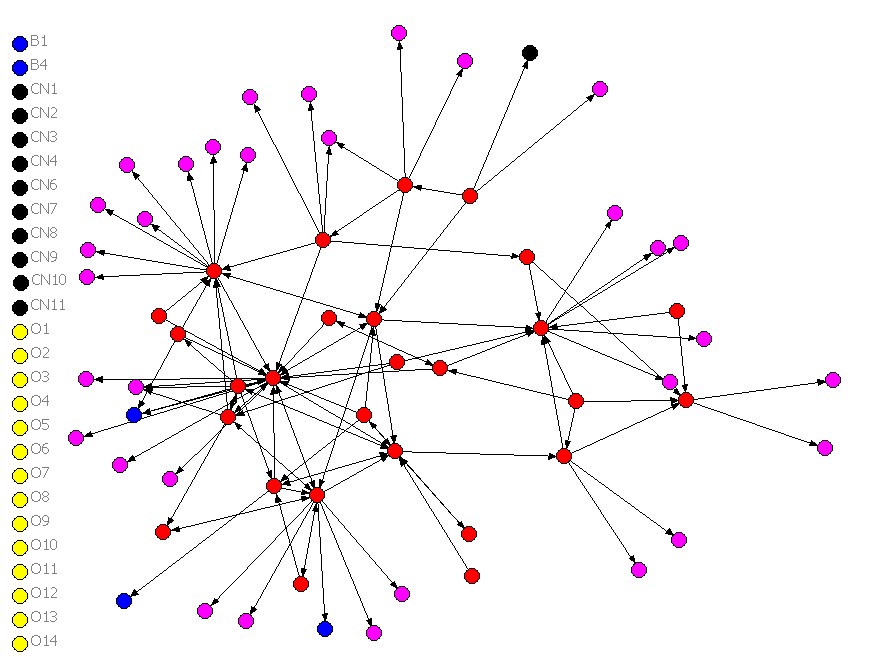 27 Atores
36 Alteres
Atores
Outros Funcionários
Fontes CidadeNova
Organizações
Pessoas
Sistemas Informação
Avaliação questionário 3
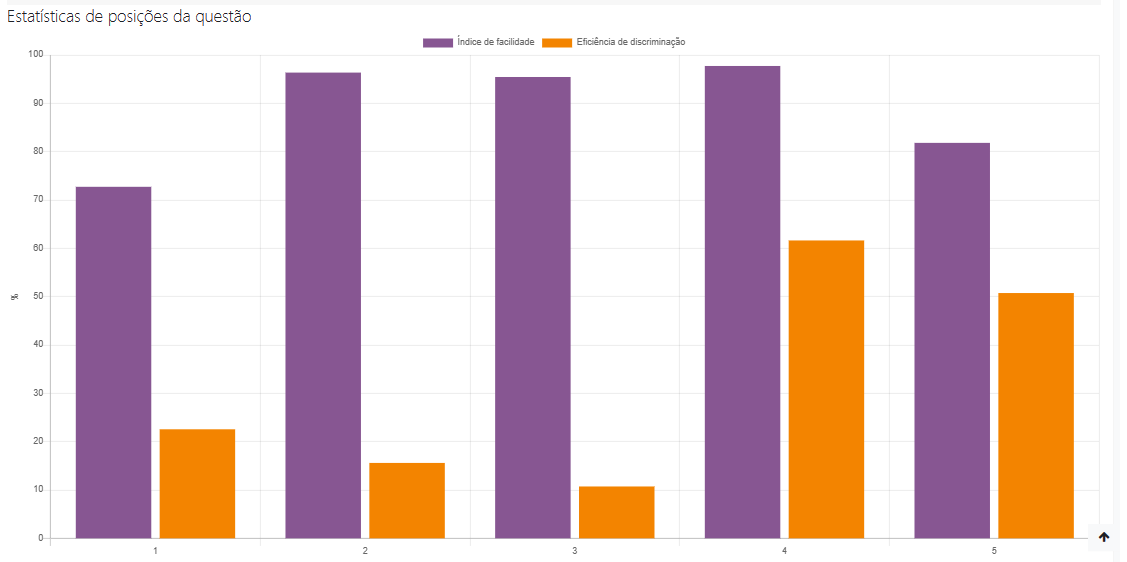 Referências
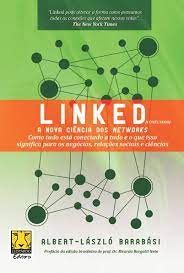 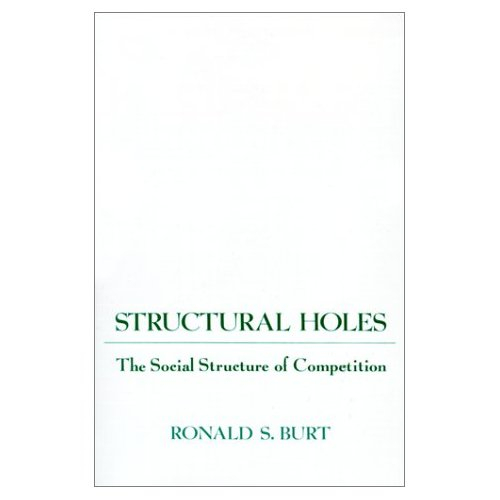 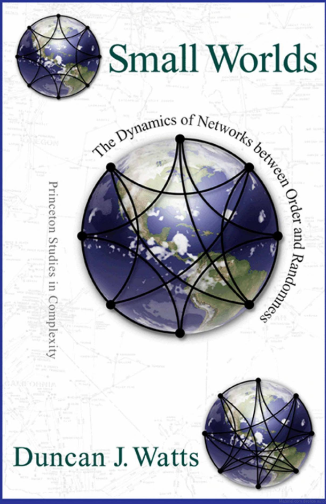 Marcos L Mucheroni